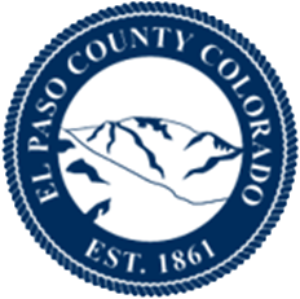 March 2021Sales and Use Tax
Nikki Simmons, CPA, CPFO
County Controller
Financial Services Department
May 18, 2021
Attachment A
Sales & Use Tax Collections2021 Budget by Industry
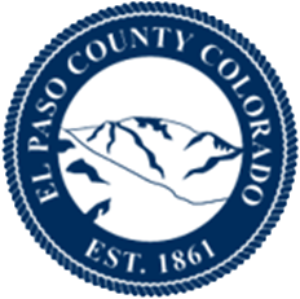 242
2
RetailHistorical ComparisonMarch 2021
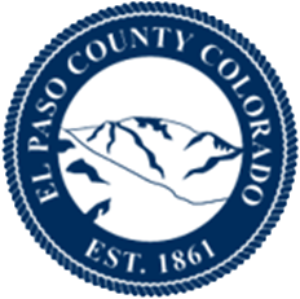 343
3
Food ServicesHistorical ComparisonMarch 2021
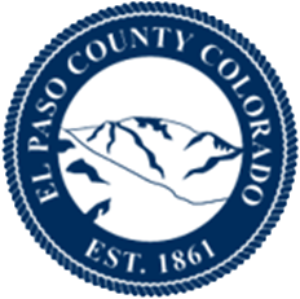 444
4
Information(Magazines, Newspapers, Etc.)Historical ComparisonMarch 2021
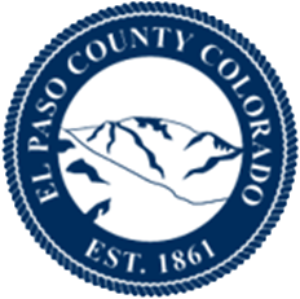 545
5
Wholesale TradeHistorical ComparisonMarch 2021
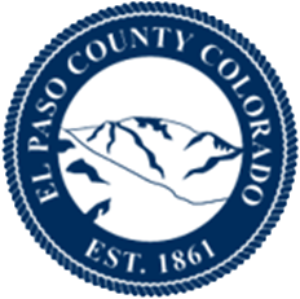 646
6
AccommodationsHistorical ComparisonMarch 2021
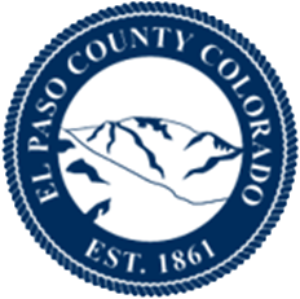 747
7
Real Estate and Rental LeasingHistorical ComparisonMarch 2021
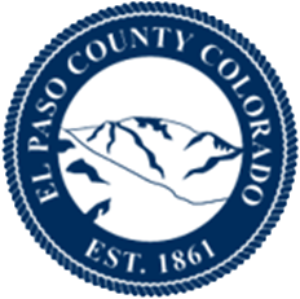 848
8
ManufacturingHistorical ComparisonMarch 2021
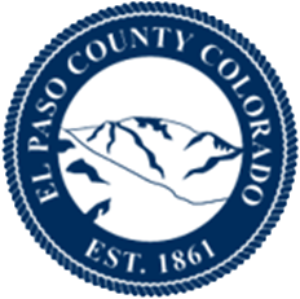 949
9
UtilitiesHistorical ComparisonMarch 2021
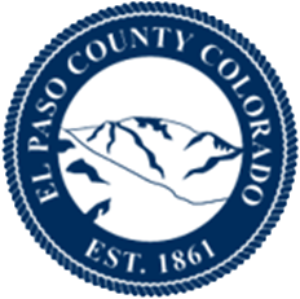 10410
10
Other Services(Except Public Administration)Historical ComparisonMarch 2021
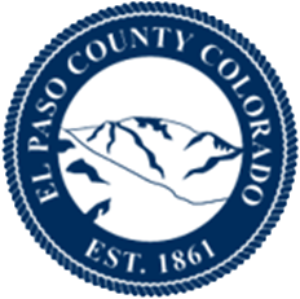 11411
11
ConstructionHistorical ComparisonMarch 2021
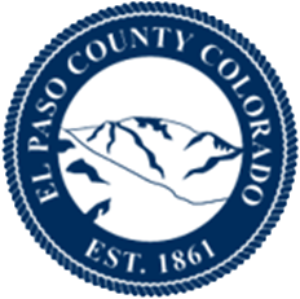 12412
12
Professional, Scientific, and TechServices Historical ComparisonMarch 2021
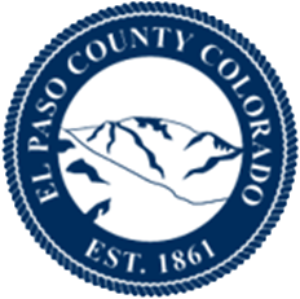 13413
13
Question?
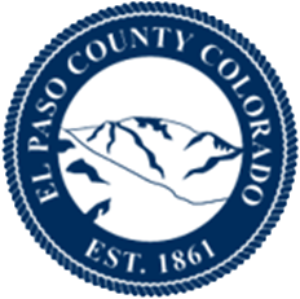 14